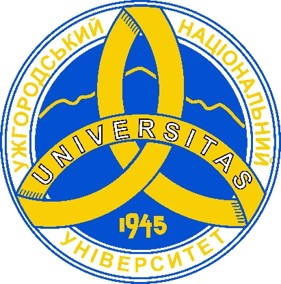 МІНІСТЕРСТВО ОСВІТИ І НАУКИ УКРАЇНИ
ДВНЗ «УЖГОРОДСЬКИЙ НАЦІОНАЛЬНИЙ УНІВЕРСИТЕТ»
ФАКУЛЬТЕТ МІЖНАРОДНИХ ВІДНОСИН
КАФЕДРА ТЕОРІЇ ТА ПРАКТИКИ ПЕРЕКЛАДУ
Textual Equivalence: Cohesion
Старший викладач 
Калинич І.Й.
Ужгород – 2017
Cohesion is the network of lexical, grammatical, and other relations which provide links between various parts of a text. Cohesion is a surface relation; it connects together the actual words and expressions that we can see or hear.
Scholars identify five main cohesive devices in English:
reference, 
substitution, 
ellipsis, 
conjunction, 
and lexical cohesion.
Reference
The term reference is traditionally used in semantics for the relationship between a word and what it points to in the real world. In the present case, reference will be limited to the relationship of identity between two linguistic expressions,

e.g. Mrs. Thatcher has resigned. She announced her decision this morning.
Reference occurs when the reader/hearer has to retrieve what is being talked about by referring to another expression in the immediate context.
Reference
Every language has certain items which have the property of reference. Thus, in E. and a large number of other l-ges these are pronouns. Third-person pronouns are frequently used to refer back (and occasionally forward) to an entity which has already been introduced (or is about to be introduced). A participant is usually mentioned explicitly in the first instance, for example, by name or title, and then a pronoun refers back to the same participant. Also, E. uses items such as the, this, those, etc. to establish similar links between expressions in a text,
e.g. Mrs. Thatcher has resigned. This delighted her opponents.
Reference
Third-person pronouns may also be used to refer to an entity which is present in the immediate physical or mental context of the situation,
e.g. He’s not back yet. 
	Another type of reference is co-reference, which is a matter of real-world knowledge,
e.g. Mrs. Thatcher – The Prime Minister – The Iron Lady – Maggie.
Within the same language, the choice is strongly influenced by the text type (spontaneous conversation, written text, etc.). Also, the choice differs across l-ges. Some l-ges, for example, Hebrew, prefer repeating proper names and not using pronouns. In Japanese and Chinese, continuity of reference is reached by omitting the subjects of the following clauses.
Substitution and Ellipsis
Unlike reference, substitution and ellipsis are grammatical rather than semantic relationships. In substitution, an item (or items) is replaced by another item (or items),
e.g. A: I like movies.
B: And I do.
In E., items commonly used for substitution are do, one, and the same,
e.g. You think Joan already knows? – 
I think everybody does.
My axe is too blunt. I must get a sharper one.
A: I’ll have two poached eggs on toast, please.
B: I’ll have the same.
Ellipsis
Ellipsis involves the omission of an item. Here, an item is replaced by nothing. This is the case of leaving something unsaid which is nevertheless understood. The grammatical structure itself points to an item (or items) that can fill the slot in question,
e.g. Joan brought some carnations, and Catherine some sweet peas. 
Here are thirteen cards. Take any. Now give me any three. 
Have you been swimming? – Yes, I have.
Every language has its own devices for establishing cohesive links. Language and text-type preferences must both be taken into consideration in the process of translation.
Conjunction
Conjunction involves the use of formal markers to relate sentences, clauses and paragraphs to each other. It signals the way the writer wants the reader to relate what is about to be said to what has been said before.
Points to note:
First: the same conjunction may be used to signal different relations, depending on the context.
Second: these relations can be expressed by a variety of means; the use of a conjunction is not the only device for expressing a temporal or a causal relation. In E. temporal relation may be expressed by a verb ‘follow’ or ‘precede’, and a causal relation by ‘cause’ and ‘lead to’.
Third: conjunctive relations do not just reflect relations between external phenomena, but the ones internal to the text or situation. Thus, temporal relations are not restricted to sequence in real time, but may reflect stages in the text.
Points to note:
Languages vary in the type of conjunctions they prefer to use as well as the frequency with which they use such items. Compared to, for instance, Arabic, English generally prefers to present information in relatively small chunks and to signal the relationship between these chunks using a wide variety of conjunctions. Arabic tends to use a relatively small number of conjunctions, each having a wide range of meanings: wa which may mean temporal sequence, simultaneous action, semantic contrast and semantic equivalence, and fa which can mark temporal sequence, logical consequence, purpose, result or concession.
Points to note:
In E. some genres are ‘more conjunctive’ than others and each genre has its own preferences for certain types of conjunction. Religion and fiction, for instance, use more conjunctions than science and journalism. The relative infrequency of conjunctions in science and journalism is partly explained by the high level of knowledge in science and by the need to produce an impression of objectivity in both genres. Restrictions on space and the need to avoid overt explanations of reported events which risks the danger of legal suits and liability further restrict the use of conjunctions, particularly causal ones, in journalism. 

The problem for the translator is the choice between accuracy and naturalness.
Lexical Cohesion
Lexical cohesion refers to the selection of vocabulary in organizing relations within a text. A given lexical item does not have a cohesive function in itself, but it can enter into cohesive relations with other items in a text.
For example, in the following extract a link is established between the words socialism, communist and some other words: 
	Ready suppliers of fun throughout the thirties and forties were the decadent pseudo-sovereign regimes of the West. More recently people have turned East for their targets, reflecting the new contact with communist countries and also the growing disenchantment with socialism.
(from the book jacket of Arab Political Humour 
by Kishtainy, 1985)
Lexical Cohesion
Thus, lexical cohesion covers any instance in which a lexical item recalls the sense of an earlier one. Lexical cohesion is divided into two main categories: reiteration and collocation. 
Reiteration involves repetition of lexical items (a repetition, a synonym or near-synonym, a superordinate, or a general word). It is different from reference because it does not necessarily involve the same identity,
e.g. There’s a boy climbing that tree. The boy is going to fall if he doesn’t take care. Boys can be so silly. 
Here, boy – boys is reiteration even though the two items refer to different individual(s).
Collocation
covers any instance which involves a pair of lexical items that are associated with each other.
Associations:
oppositeness of meaning: boy/girl, love/hate, order/obey, etc.
associations between pairs of words from the same ordered series: Tuesday/Thursday; August/December; dollar/cent, etc.
associations between pairs of words from unordered lexical sets: 
part-whole relations: car/brake; body/arm; bicycle/wheel, etc.;
part-part relations: mouth/chin; verse/chorus;
co-hyponymy: red/green (colour); chair/table (furniture).
associations based on co-occurrence: rain, pouring, torrential, wet; hair, comb, curl, wave, etc.
Lexical Cohesion
Lexical cohesion is not a relation between pairs of words, but it operates through lexical chains that run through a text and are linked with each other in various ways. Thus, lexical cohesion depends on the existence of networks of lexical items rather than any class or kind of items. This creates the ‘instantial’ or text meaning of the item, a meaning which is unique to each specific context.
It is impossible to reproduce networks of lexical cohesion in a target text which are identical to those of the source text. If a translator cannot make a word mean what they want it to mean, a one with a slightly different meaning is chosen, and it produces slightly different associations.
Lexical Cohesion
Subtle changes, and sometimes major changes are often unavoidable. But what a translator must always avoid is producing a random collection of items instead of lexical chains that make sense in a given context. A good translator will make sure that the target text displays a sufficient level of lexical cohesion.
There is the general tendency in translation to raise the level of explicitness (redundancy) in the target text practiced by language learners, non-professional translators and professional translators alike.
Cohesion is also achieved by devices not mentioned so far: continuity of tense, consistency of style, and punctuation devices (colon, semi-colon).